Бореальні та бореально-суббореальні ландшафти
Бореальні ландшафти
Бореальні ландшафти суцільною смугою тягнуться через всю Євразію, починаючись в Скандинавії, біля берегів Атлантики і закінчуються на Камчатці, Охотському узбережжі, Сахаліні, і тривають на Північноамериканськомуконтиненті, утворюючи таку ж суцільну зону від океану до океану. Північна межа цієї зони є одночасно і північною межею лісових ландшафтів взагалі.
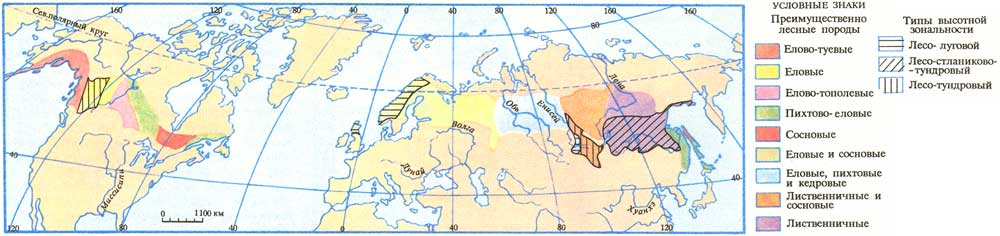 Бореальні ландшафти – це найбільш розповсюджені ландшафти, які утворюють непреривну зону, що простягається через увесь континент між 50 і 70◦ сх.ш і досягає в самій широкій частині більше 2000 км. 
   Річний радіаційний баланс R = 1000 ... 1600 М Дж/м2. 
   Сума середніх добових температур повітря становить від 800 до 1800 ° С. 
   Річна сума опадів – 500 ... 700 мм, Ку – не більше 4.
Показники континентальності бореальних ландшафтів
Клімат
Найтепліший місяць має середню температуру 10-190С, найхолодніший від +3 до -520С (Східна Сибір). Тільки 1-4 місяці мають середньодобову температуру більше 100 і в цілому вегетаційний період дуже короткий.
 Кількість опадів (300-600 мм) дещо перевищує випаровування і коефіцієнт зволоження становить 1,1-1,6. Максимальна кількість опадів випадає влітку.
 Сніговий покрив стійкий і тримається всю зиму. Коротке літо і довга зима обумовлюють порівняно низьку інтенсивність біологічного кругообігу.
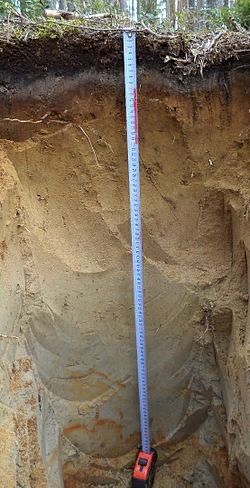 Ґрунти
Ґрунтовий покрив ландшафтів тайги представлений кислими, сильно вилуженими грунтами - переважно підзолисті і їх різновидами, в залежності від механічного та мінералогічного складу підстилаючих порід.
Зустрічаються також глееземи
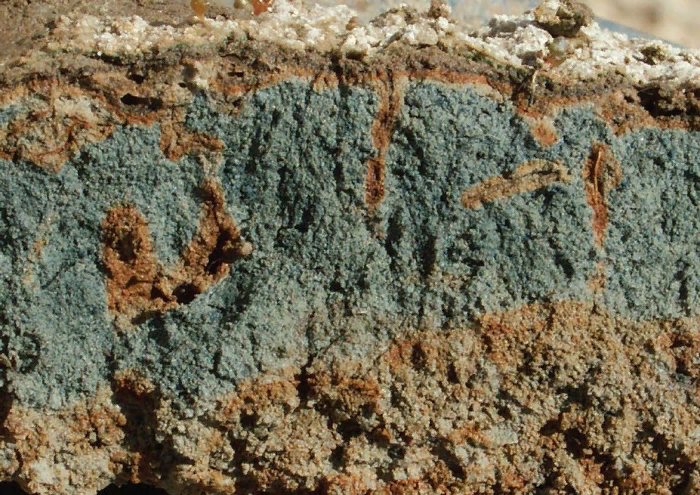 Підзолисті грунти
Глееземи
Один з найбільш характерних процесів бореальної зони – заболочування. 
   Найважливіші особливості тайгових боліт – рясне застійне зволоження і наростання торфу. Тенденція до заболочування притаманна хвойним лісам з їх потужним вологоємним моховим покривом.
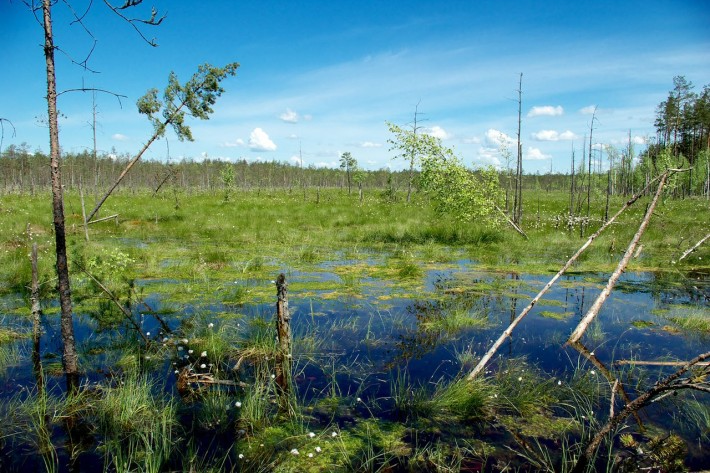 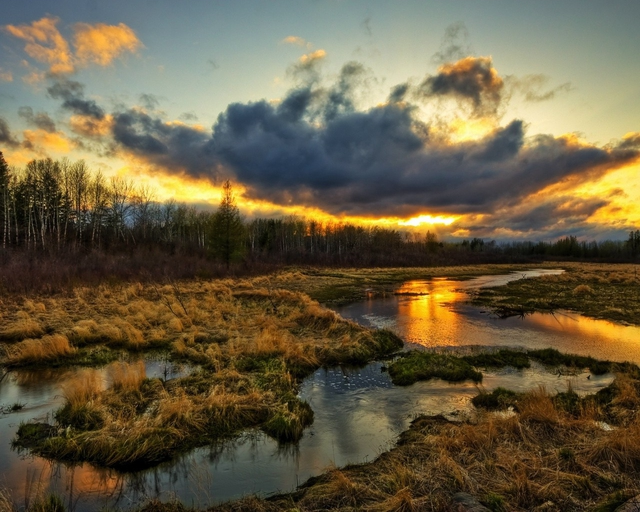 Для болотних систем характерні висока насиченість вологою (вологість торфу сягає 90% і більше), нестача кисню (у верхньому шарі торфу менше 12 мг/л), знижене тепло-забезпечення і слабке проникнення тепла в торф'яну товщу, бідність азотом і зольними елементами (зольність верхового торфу близько 1%), кисле середовище (рН до 2,6).
Флора

Флористичний склад хвойних лісів небагатий; набір едифікаторів вкрай обмежений, і на великих площах господарюють монодомінантні спільноти.
    Розрізняють дві основні групи тайгових лісів: темнохвойні і світлохвойні
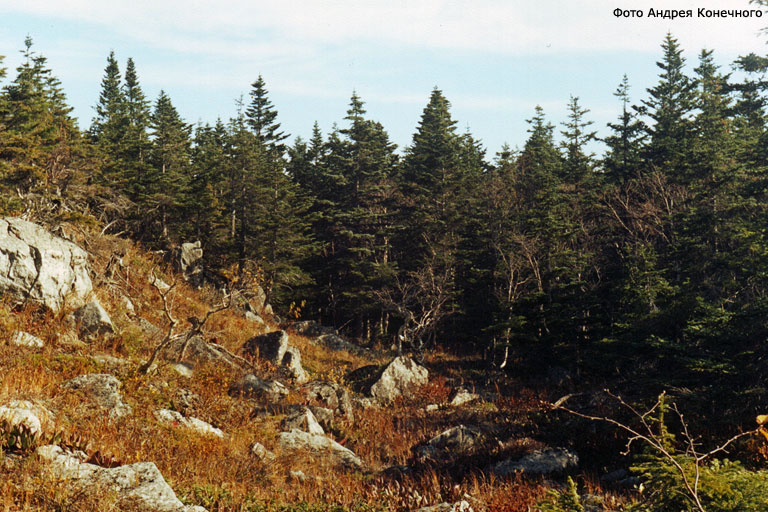 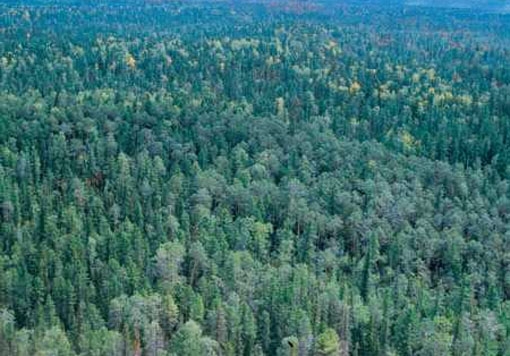 Темнохвойні утворюються тіньовитривалими породами - ялинами та смереками. Світлохвойні ліси складаються з сосни і модрини.
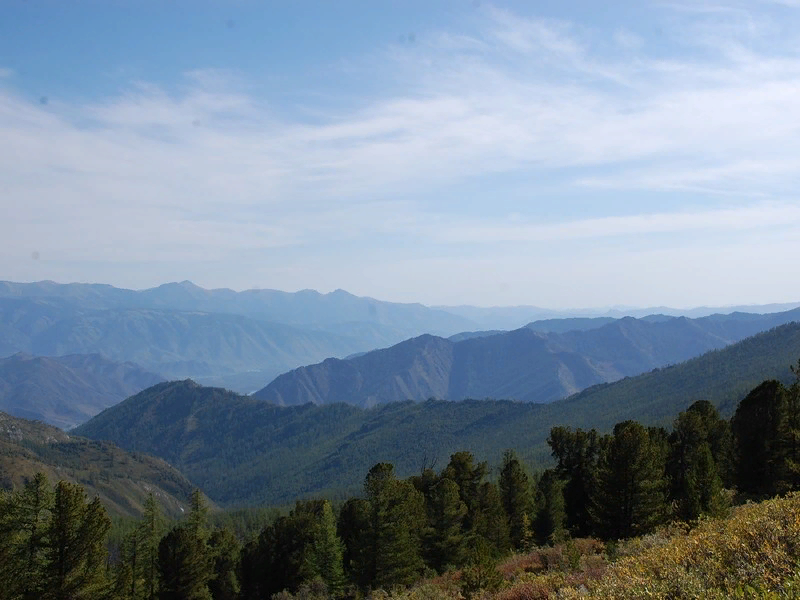 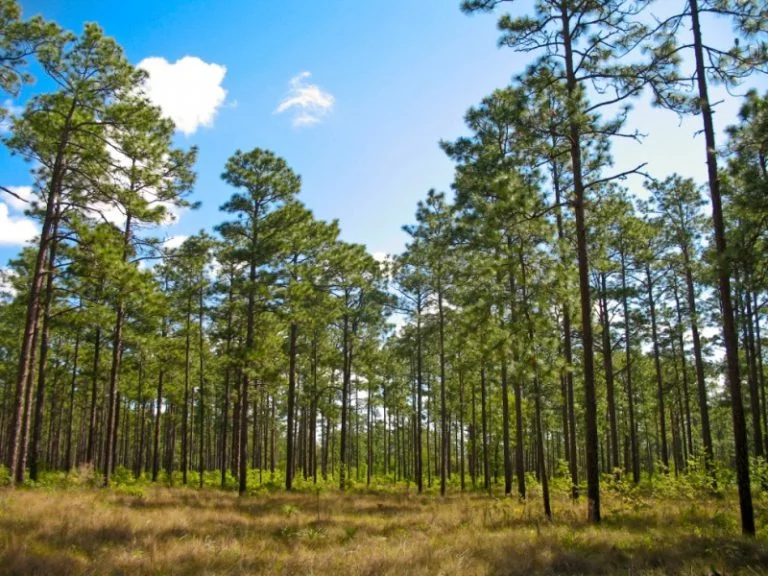 Темнохвойні ліси
Світлохвойні ліси
Темнохвойні породи – потужні едифікатори, що створюють під кронами специфічне внутрішнє середовище. Темнохвойні ліси відрізняються простою структурою. У типових ялинниках і піхтарниках підлісок відсутній; в південно-тайгових лісах зустрічаються горобина звичайна, жимолость справжня, шипшина колюча.
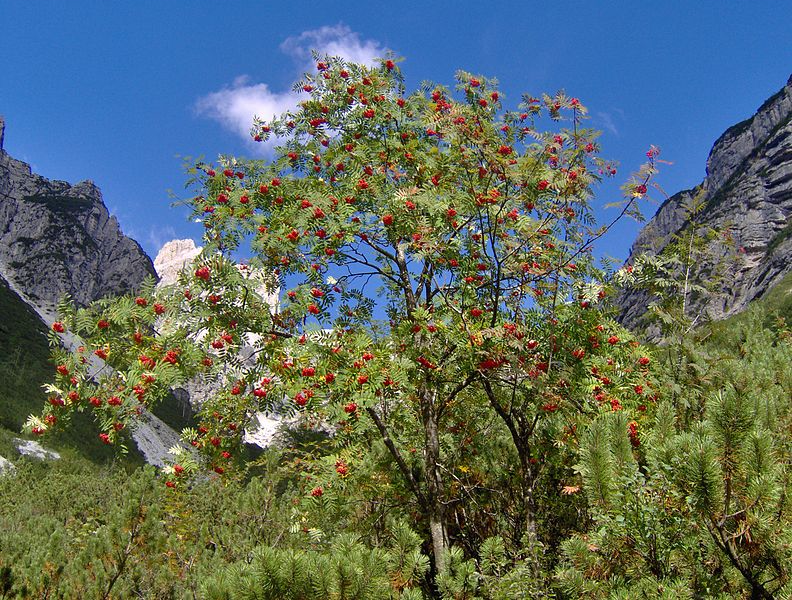 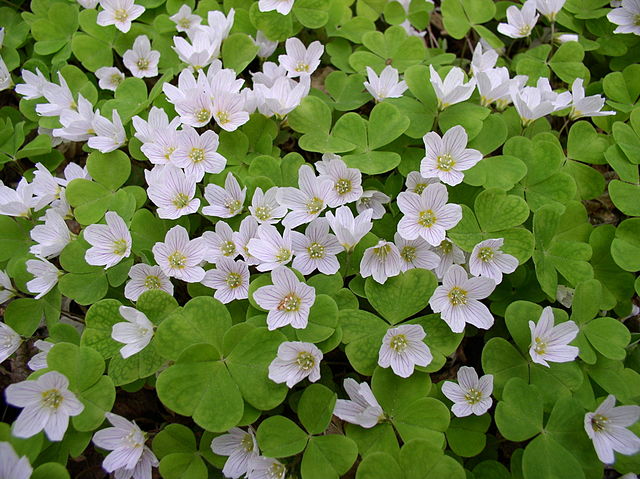 Значно краще розвинений трав'янисто-чагарниковий ярус, для якого характерні переважно мезофітні, типово бореальні види з широким ареалом, такі, як Oxalis acetosella, Mainthemum bifolium, Trientalis europaena та ін.
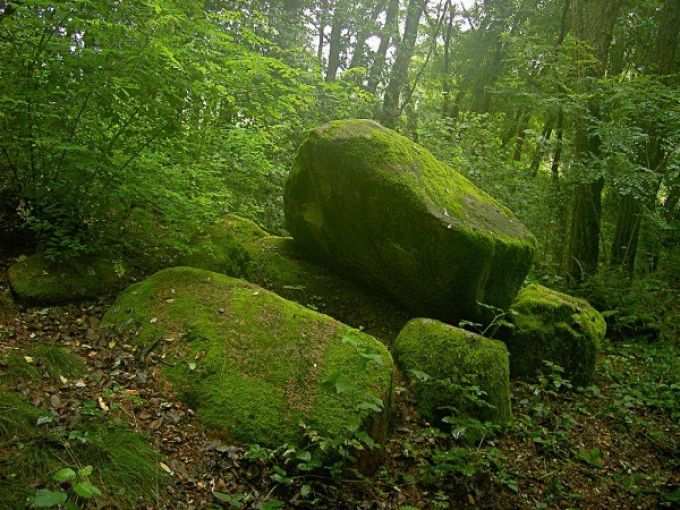 У темнохвойних лісах розвинутий моховий покрив: в плакорних спільнотах – із зелених мохів, у заболочених – з політрихових і сфагнових мохів.
Світлохвойні ліси представлені соснами і модринами. Модринові ліси – панівний «зональний» тип в східносибірській і далекосхідній тайзі; вони переважають також в північній тайзі Західного Сибіру і локально зустрічаються в північній тайзі Російської рівнини.
   Часто розвинений підлісок – з вільшняка, чагарникових верб (у північній тайзі), кедрового стланика, даурського рододендрона. У чагарниковому ярусі найбільш широко представлені багульник і лохина, а також брусниця, мучниця, з трав – Calamagnostis langsdorffii та ін. 
Мохово-лишайниковий покрив є повсюдно, але менш розвинений, ніж в темнохвойних лісах.
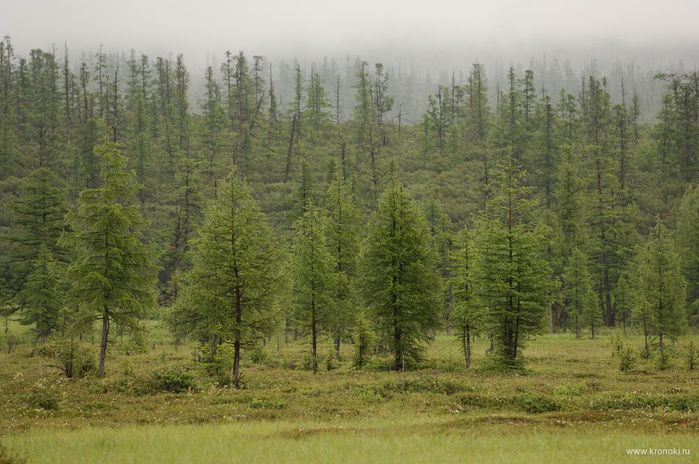 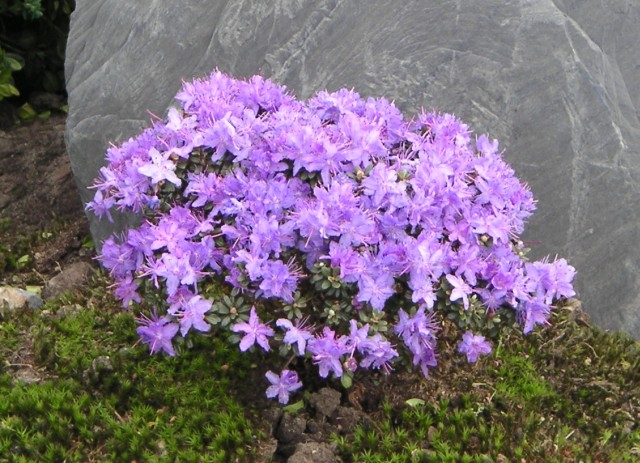 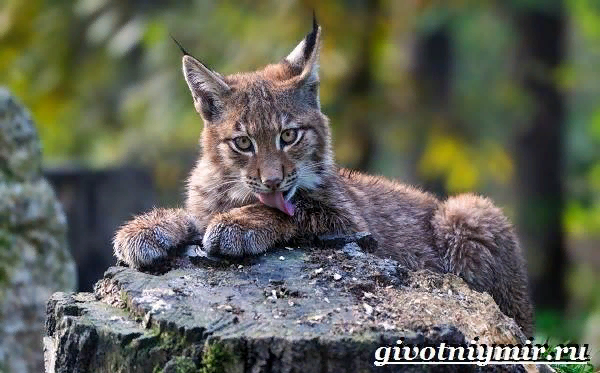 Фауна
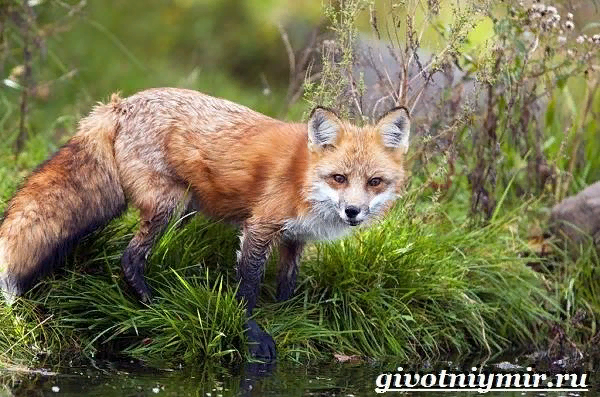 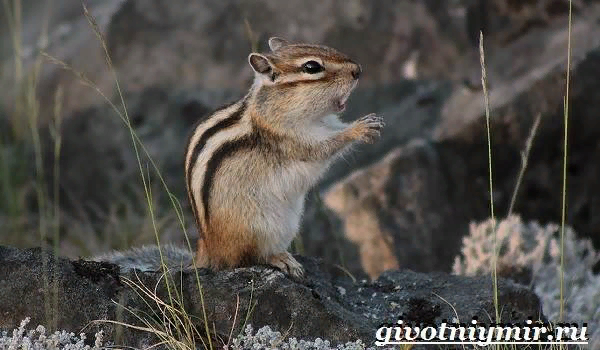 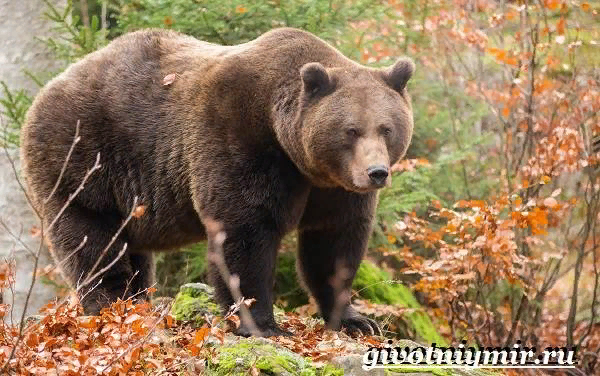 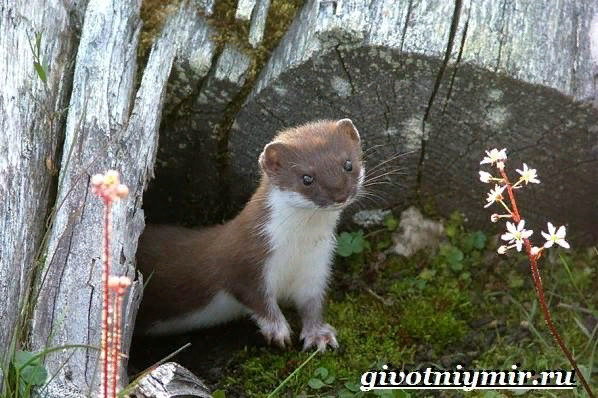 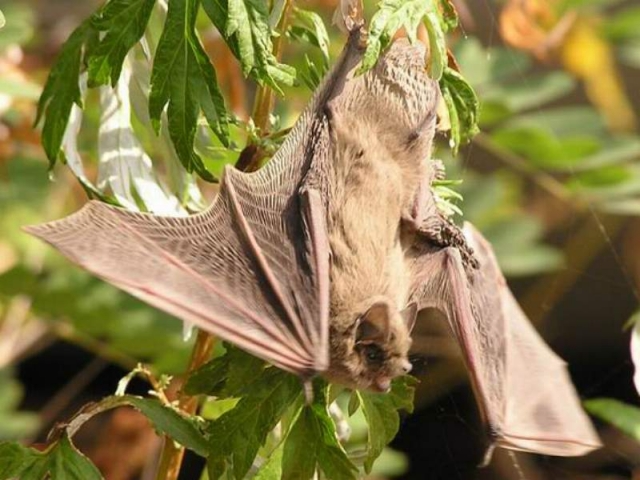 У тайзі мешкає близько 90 видів ссавців, але більшість з них поширена і в сусідніх зонах, в тому числі такі, як вовк, лисиця, горностай, ласка, видра, борсук, або типово лісові тварини, які характерні не тільки для тайги, але й для широколистяних лісів (землерийки – звичайна, мала і середня, деякі кажани, бурий ведмідь, росомаха, рись, кабан, лось, косуля, заєць-біляк, білка, летяга, деякі полівки).
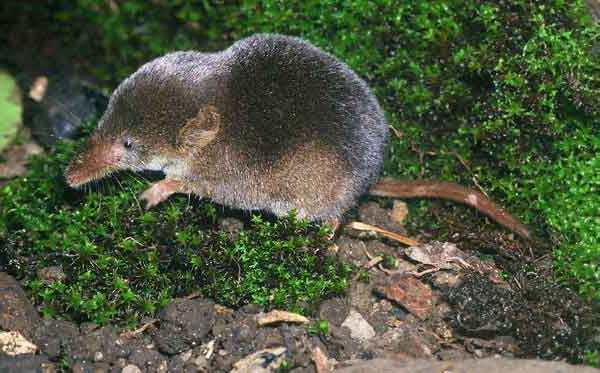 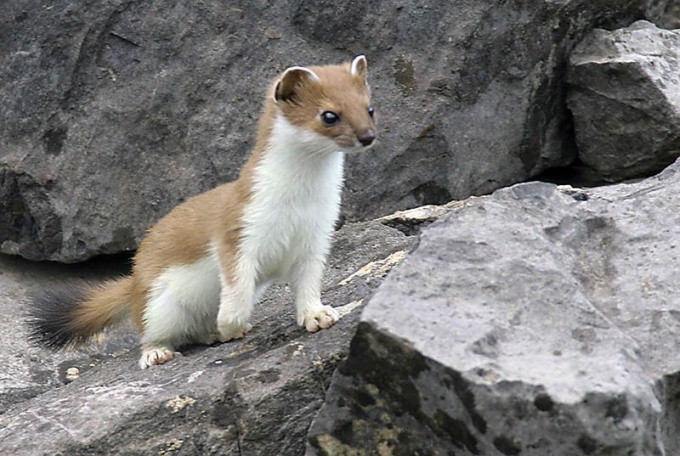 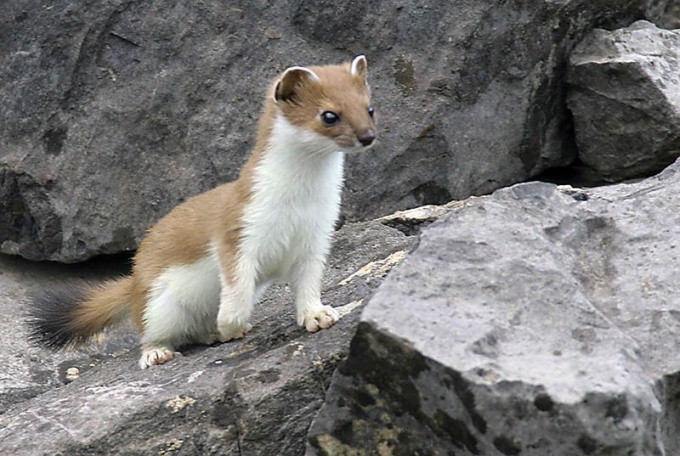 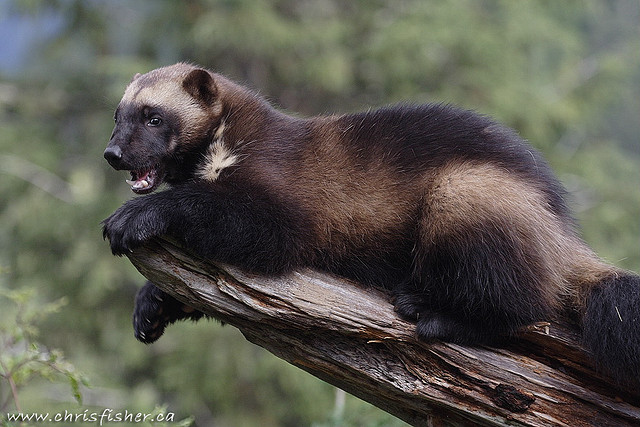 З тайгових птахів у Східній Європі відомо менше 30 видів, в Західному Сибіру – понад 30, у Східному Сибіру–50-70 видів. 
    На відміну від тундри в тайзі живуть деякі плазуни – гадюка (вона відсутня в сибірській північній тайзі), вуж, ящірка живородна – і кілька видів земноводних. 
   Безхребетних у тайзі більше, ніж у тундрі, але значно менше, ніж в підтайзі.  Вони мешкають головним  чином в лісовій підстилці і представлені в основному сапрофітами.
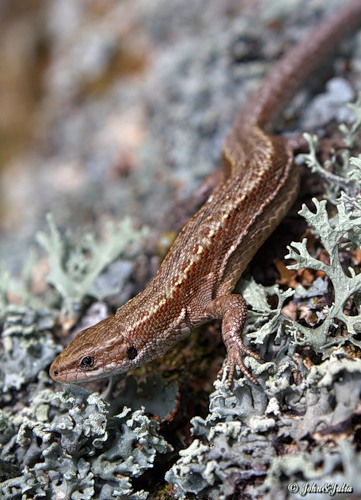 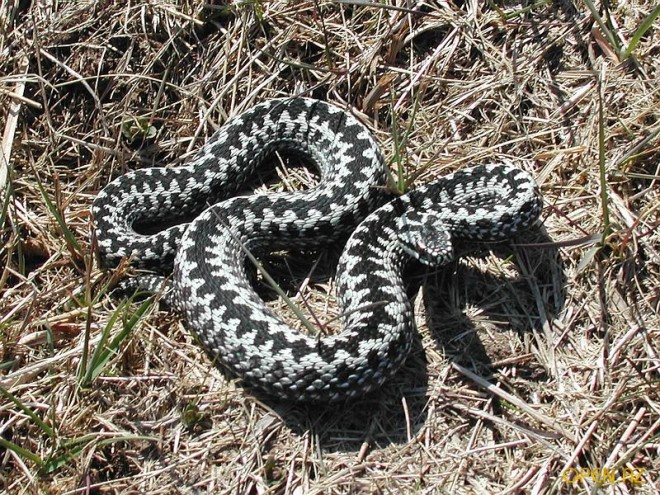 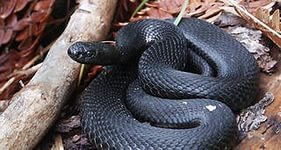 Бореально-суббореальні ландшафти
Розташовуються на переході від південної тайги до широколистяних лісів або лісостепу і характеризується пануванням хвойно-широколистяних, модринових, сосново-дрібнолистних або дрібнолистих лісів.
Суббореальні насадження відрізняються від бореальних розрідженістю, освітленістю, густим трав'яним покривом зі злаків і різнотрав'я.
Клімат
Ступінь континентальності клімату районів поширення підтайгових ландшафтів змінюється від різко континентального до помірно океанічного.
Підтайгові ліси зустрічаються в регіонах із зволоженням від надлишкового до помірного.
В цілому клімат подтайгових ландшафтів є перехідним до клімату лісостепу від клімату лісів, темнохвойной або світлохвойної тайги (відповідно, в умовах надмірно вологого, вологого і помірно вологого клімату).
Ґрунти
Підзолисті грунти
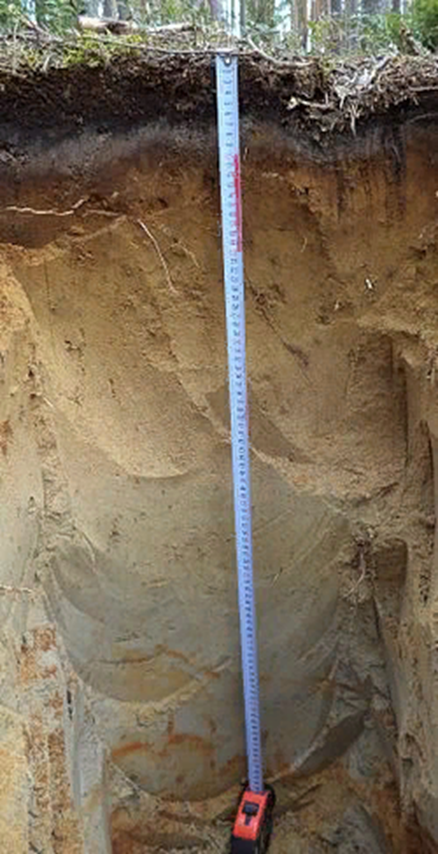 Основу грунтового покриву складають автоморфні і напівгідроморфні грунти. Переважаючі лісові грунти підтайгово - підзолисті, дерново-підзолисті, сірі лісові.
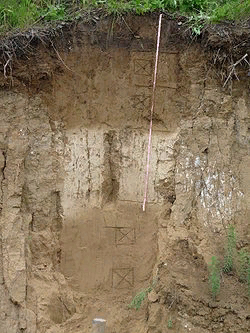 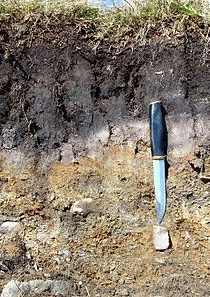 Дерново-підзолисті
Сірі лісові грунти
Рослинність
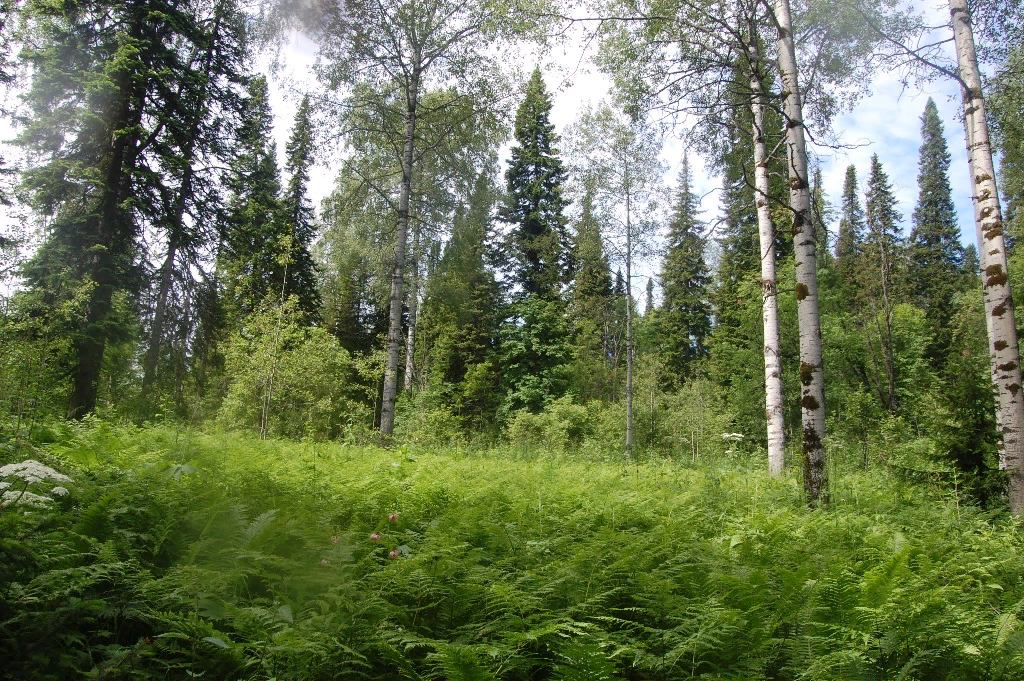 В отличие от тайги, в подтаёжных лесах темнохвойные породы деревьев почти полностью отсутствуют. Ель, пихта и кедр либо находятся в подросте и втором ярусе, либо занимают специфические, мало распространённые местообитания.
Порівняння бореальних та бореально-суббореальних ландшафтів